Областное государственное бюджетное общеобразовательное учреждение «Шебекинская средняя общеобразовательная школа с углублённым изучением отдельных предметов» Белгородской области
«Оптимизация процесса Утреннего приёма детей в школу в условиях covid-19»
Должность Заместитель директора
Пронина Светлана Васильевна
ОГБОУ «Шебекинская СОШ с УИОП», 2021 год
[Speaker Notes: Титульный слайд]
Паспорт проекта  «Оптимизация процесса утреннего приема детей в школу в условиях covid-19»
Наименование органа местного  самоуправления: МКУ «Управление образования Шебекинского городского округа».
Наименование отдела: ОГБОУ «Шебекинская СОШ с УИОП», 2021 год
Границы процесса: от появления ребёнка на пороге школы до входа ребёнка в  учебный кабинет
Дата начала  проекта:   01.03.2021 г.
Дата окончания проекта: 31.05.2021г.
Общая информация
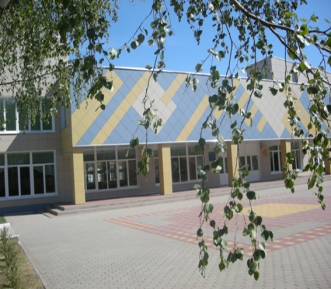 Фотография
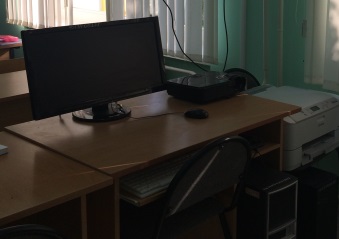 Фотография
1. Наличие короновирусной инфекции;
     2. Необходимость выполнения требований Роспотребнадзора;
     3. Большое количество детей в школе;
     4. Ежедневно происходящий процесс;
Обоснование выбора процесса
1. Сокращение времени процесса утреннего приёма детей в школу с 13 – 24 до 3,7 – 5,8 мин

 .
.
Цели проекта
Цель проекта
1. Созданный алгоритм утреннего приема детей в школу
Эффекты  проекта
2
Команда проекта
Заказчик проекта
Руководитель проекта
Руководство проектом
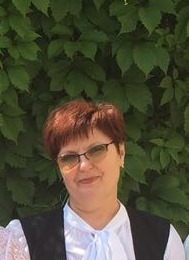 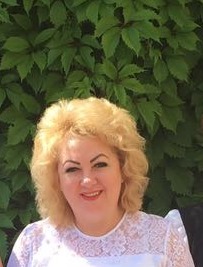 Пронина Светлана Васильевна,
заместитель директора
Вялова Ирина Анатольевна,
директор
Рабочая группа проекта
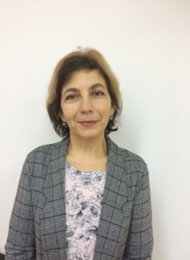 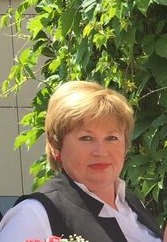 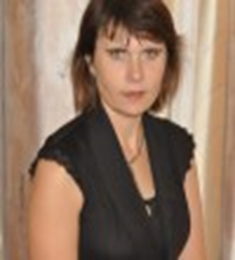 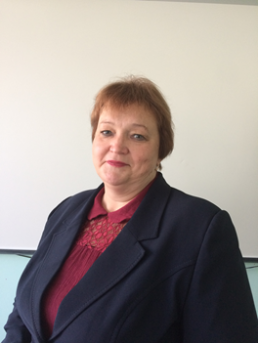 Захарченко Н.В., заместитель директора
Гончарова Н.В., заместитель директора
Савченко Л.И., учитель
Гриненко Н.Б., учитель
3
Введение в предметную область(описание ситуации «как есть»)
Карта текущего состояния процесса
4
6
1
5
3
2
вход
7
Перечень проблем:
1. Большое количество детей к первому уроку скапливается у входа в школу;
2. Большое количество родителей желают пообщаться с учителем;
3. Скопление детей при проведении термометрии;
4. Скопление детей при переодевании в гардеробе;
5. Дети создают толпу при выходе из гардероба; 
6. Пересечение потоков детей при движении в класс;
7. Закрыт кабинет, в который должны войти дети.
выход
ВПП (время протекания процесса) 13–24 минуты
Пирамида проблем
Не выявлены
Не выявлены
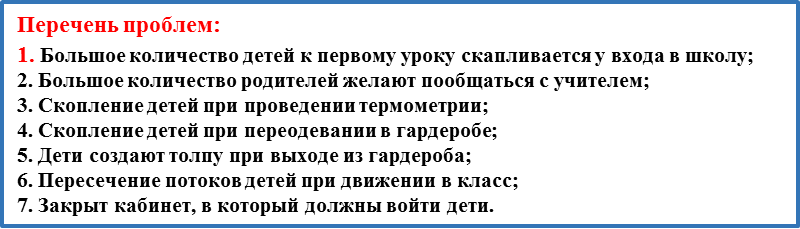 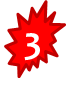 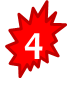 2
1
5
6
7
5
Анализ проблем
Экономия
времени, мин.
Проблема
Первопричина
Решение
Открыть дополнительные входы;
Назначить  дежурного для регулирования потока детей  (на улице);
Разделить время прихода детей в школу (часть детей  приходят к третьему уроку)
.
Большое количество детей к первому уроку скапливается у входа в школу с улицы
2,5-4.5
Очередь у входа
Классным руководителям использовать мобильную связь,  социальные сети  для общения с родителями.
2. Заблаговременно уведомить родителей об ограничении входа  родителей в школу;
Большое количество родителей желают пообщаться с учителем
0
Классные руководители недостаточно используют социальные сети, мобильную связь
Скопление детей в фойе у входа при проведении термометрии
1
Недостаточное количество дежурных для проведения термометрии
Назначить дополнительного дежурного  для проведения термометрии (снабдить его дополнительным термометром);
Скопление детей при переодевании в гардеробе
Не назначен дежурный для регулирования потока детей в гардеробе
Оборудовать раздевалки для части детей в классах;
2. Назначить дежурного для регулирования потока детей, входящих в гардероб;
3
Дети создают толпу при выходе из гардероба.
Не обозначены места выхода и входа
Обозначить места входа в гардероб и выхода из него;
1
Пересечение потоков детей при движении в класс.
Сделать разметку для движения потоков детей по школе;
Не выполнена разметка для движения потоков детей
2
6
Введение в предметную область(описание ситуации «как будет»)
Карта целевого состояния процесса
вход
ВПП (время протекания процесса) 3,7– 5,8 минуты
выход
Достигнутые результаты (было и стало)
Результаты проекта
СТАЛО
БЫЛО
Открыты дополнительные входы;
Назначены  дежурноые для регулирования потока детей  (на улице);
Разделено время прихода детей в школу (часть детей  приходят к третьему уроку)
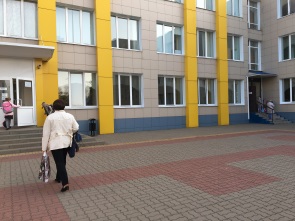 Большое количество детей к первому уроку скапливается у входа в школу с улицы
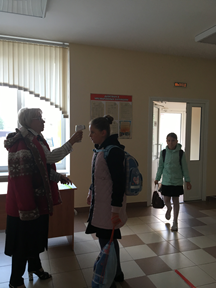 СТАЛО
БЫЛО
.1.Классные руководителяи используют мобильную связь,  социальные сети  для общения с родителями.
Большое количество родителей желают пообщаться с учителем
8
Достигнутые результаты (было и стало)
Результаты проекта
СТАЛО
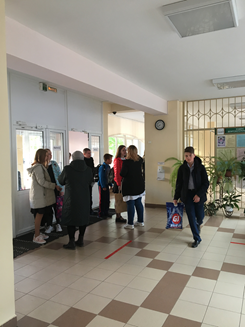 БЫЛО
Назначены дополнительные дежурные  для проведения термометрии
Скопление детей в фойе у входа при проведении термометрии
.
СТАЛО
БЫЛО
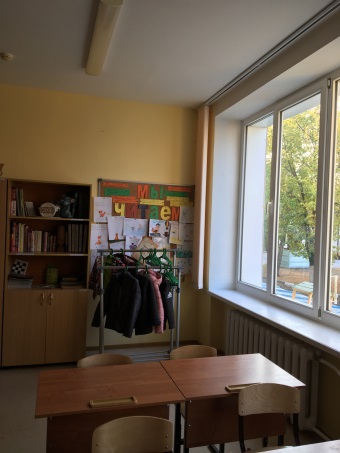 Оборудованы раздевалки для части детей в классах;
2. Назначены дежурные для регулирования потока детей, входящих в гардероб;
Скопление детей при переодевании в гардеробе.
9
Достигнутые результаты (было и стало)
Результаты проекта
СТАЛО
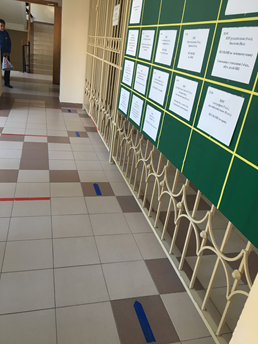 БЫЛО
Сделана разметка для движения потоков детей по школе;
Пересечение потоков детей при движении в класс.
10
Достигнутые результаты (было и стало)
СТАЛО
БЫЛО
Большие временные затраты на утренний прием детей в условиях пандемии
Оптимизация процесса утреннего приема детей в школу в условиях covid-19
Уменьшилось количество детей у входа
(мин.)
3-5
мин
1-5
мин
Большое количество детей к первому уроку скапливается у входа в школу;
(мин.)
1-2
мин.
Большое количество родителей желают пообщаться с учителем
(мин.)
Уменьшилось количество родителей, общение происходит в соц сетях и по мобильной связи
(мин.)
5-7 мин
Скопление детей в фойе у входа при проведении термометрии
(мин.)
Отсутствует скопление детей при проведении термометрии
(мин.)
0,1-0,2
мин
1-2
мин
11
Достигнутые результаты (было и стало)
СТАЛО
БЫЛО
Большие временные затраты на утренний прием детей в условиях пандемии
Оптимизация процесса утреннего приема детей в школу в условиях covid-19
Отсутствует скопление детей в гардеробе
(мин.)
3 – 7 мин
2-3
мин
Скопление детей при переодевании в гардеробе
(мин.)
Прекратилось пересечение потоков детей при движении
 
(мин.)
1,5-2
мин.
Пересечение потоков детей при движении в класс.
(мин.)
3-5 мин
12
Достигнутые результаты
ЭФФЕКТ 




Сокращение временных потерь;


Оптимизация процесса утреннего приема детей в школу в условиях covid-19
63%
18 мин.
t протекания процесса